Mike Tyson: The Path to Deviance
Introduction
Image 1 (featured in slide 1) depicts a young Mike Tyson who, despite having been rescued from the life of a ‘hoodlum’ through boxing, was not mentally freed from his troubled childhood  [image 1 retrieved from http://ringtalk.com/mike-tyson-today-part-6] In image 2 (featured in slide 1), a youthful Tyson is depicted on a ring. His troubled life during his boxing years failed to match his success on the ring as he was convicted of multiple felonies, including use of and possession of drugs. [Image 2 retrieved from http://www.india.com/news/world/mike-tyson-was-sexually-abused-as-a-child-189942/] Picture 3 (featured in slide 1) depicts an adult Tyson who despite having been featured as one of the greatest boxers in history, was unable to manage his life and lived to a point of bankruptcy. [Image 3 retrieved from http://www.nairaland.com/1976597/boxing-champion-mike-tyson-reveals]
Birth and Childhood
Born in Brooklyn on the 30th of June 1966
Described his father as a regular street guy that was caught up in the normal street world
Was abandoned to care by his mother shortly after his birth (along with his siblings)
His family had to move to Brownsville when he was about 10 years (experienced a life of poverty)
Childhood Continued…
Tyson was raised in a neighborhood that was full of crime
His first fight was against older boys that had pulled off the head of one of his pigeons
Was constantly caught engaging in petty crimes and ended up in a juvenile detention center where he was discovered as a boxer.
Social Strain Topology (Explanation of Impacts of Tyson’s Childhood Experiences)
A person’s nature is influenced by the motivations or their adherence to given cultural goals. Similarly, their beliefs regarding the ways of attaining the goals also influences their nature. Tyson’s behavior was largely shaped by her social environment and the need to secure his space within the environment (Downes, Paul and Eugene 23).
Road to Boxing Success
Whereas Tyson got a chance to be mentored and given the proper upbringing through his mentor and trainer Cus" D'Amato, his death changes the course his life took.

Video Source: Biography.com
Growing up…
As he grew up Tyson was compelled to develop a style of street fighting as he was often the target of bullying.
According to the theories of deviance, the role played by one’s motivations and natures goals, Tyson’s nature was an inevitable outcome in his life as he was influenced to adopting certain tendencies in order to achieve his goals and secure his future. 
Image Source (Biography.com)
Growing up…
Tyson’s street fighting styles developed into criminal activity and saw him join a gang that was referred to as Jolly Stompers
He was often tasked with cleaning out the registers as the victims were held at gunpoint by the older members of the gang.
Tyson was arrested on different occasions more than 30 times by the age of 13.
He was committed to a reform school, Tryon School for Boys, that was located in upstate New York.
Showed determination in learning while at the school, and was specifically interested in boxing.
Growing up…
Cus D’Amato and Mike Tyson developed a close relationship that would see the fighter commit his energy to becoming one of the best boxers globally.
Tyson sought to have an impact on the people around him. He struggled to make a strong impression through success as a fighter.
Became a formidable force in boxing by age 16
Was strongly influenced by the role that D’Amato played in his life.
Growing up…
Video of Tyson acknowledging the role Cus D’Amato played in his life.
Under D’Amato’s guidance, the 14-year-old Tyson was paroled from Tyron
Video Source (Maxioteque: youtube)
Transitioning into Adulthood (Beginning of a Career)
Upon entry into the world of boxing, Tyson’s world began looking up as he shook free from the life of crime
However, 1982 featured a turning point in his life as he was expelled from Catskill, the institution that had taken him in after his parole. His mother also died in the same year, a development that he cited as having taken a heavy toll on him emotionally
Tyson Turned professional by age 21 and broke the previously set heavyweight championship record.
D’Amato’s death in 1985 destabilized him while h was 18, as he was left the father figure he had grown accustomed to.
Transitioning to Adulthood (The rise to stardom)
The development from a life of delinquency to boxing success propelled Tyson to the center of the attention of the media
By the age of 20, had won 21 out of his 22 fights through knock out and remained unbeaten (He managed to beat Trevor Berbick through a 2nd round knockout during the period)
The success saw him begin partying with other stars
In 1987 he began dating Robin Given (an actress), and the two got married on 7th February 1988.
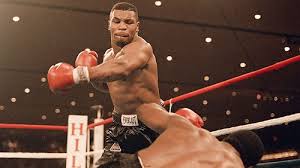 Early Adulthood
Known as a notorious, Tyson’s life was full of controversies according to different sources.
Growing from childhood,  Tyson was already enjoying success with respect to his career.
Around that time, the boxer was a global champion putting him at the edge of people’s attention
The boxer was very outgoing  and would be spotted in different occasions partying with and exploring the world alongside notable celebrities.
Lifestyle in Adulthood
The boxer was very outgoing  and would be spotted in different occasions partying with and exploring the world alongside notable celebrities.
In most instances, the boxer’s behaviors became increasingly violent and attacked different individuals regardless of gender.
Different allegations of spousal abuse featuring the boxer and his wife were reported often.
Several times, Tyson appeared in court faced with different charges consequent to his aggressions.
Life of deviance…
Tyson’s wife Robin Givens accused him of abuse in 1988
He was also visited by Police in the same year for violent conduct that included throwing furniture through the window and forcing Givens and her mother out of the house. His wife later described the marriage to Tyson as pure hell
Broke a his right hand following a street brawl 4 a.m. that involved Mitch Green, a professional fighter.
It is apparent that his life as a child and the troubles he underwent while growing up affected his behavior and contributed to the troubles he often had with the law.
The Struggles and Court Cases with women
Tyson’s issues with his wife and the subsequent divorce was noted as the primary point of his legal tussles
In 1988, the boxer was sued by two women, Lori Davis and Sandra Miller for inappropriateness that included forceful grabbing of the ladies while dancing and insulting them
The developments from this point may be discussed as influences of the lack of care from his mother along with this troubled childhood.
Court Battles and Imprisonment
In 1990, Tyson lost his case against Sandra Miller concerning an incident in 1988 in which the latter accused him of insulting her and grabbing her inappropriately
In July 1991, he was accused of raping the Miss Black American, Desiree Washington, a case in which he was found guilty in the following year and sentenced to six years imprisonment
The court ruled that he was guilty for two counts of sexual deviance and one count of rape.
Tyson, while in prison, threatened a guard and was given an additional 15 days to his sentence
Tyson arrives in court for his rape case against the accuser Desiree Washington in 1992 (Source: Godden Nicholas Daily Mail)
Events Leading to the Rape Case
The boxer was accused for sexual inappropriateness in 1988, a case which he lost in 1990. 
Tyson demonstrated erratic behavior and was noted to have engaged in fits of violence as his career began to deteriorate in the late 1980s
Tyson was accused of domestic violence, issues that led to his divorce
In 1991, he was accused of rape and went on to lose the case in 1992.
It is evident, from the string of events, that Tyson’s deviance tendencies and his aggression as a child influenced his personality. For instances, his cases demonstrate a pattern of use of force to access the things that he believes that he wants. This is justified through theories on deviance, as discussed.
References
Allison, Muscatine. "Tyson Found Guilty of Rape, Two Other Charges - The Tech." The Tech - Online Edition. N.p., n.d. Web. 14 June 2017.
Berkow, Ira. "Sports of The Times; The 'Animal' In Mike Tyson." The New York Times. The New York Times, 10 Feb. 1992. Web. 14 June 2017.
Downes, David, Paul Rock, and Eugene McLaughlin. Understanding deviance: a guide to the sociology of crime and rule-breaking. Oxford University Press, 2016.
Larry, Hackett. "Mike Tyson is convicted of rape in 1992." NY Daily News. N.p., 09 Feb. 2015. Web. 14 June 2017.
"Mike Tyson rapes a Miss Black America contestant." History.com. A&E Television Networks, n.d. Web. 14 June 2017.
"Mike Tyson." Biography.com. A&E Networks Television, 28 Apr. 2017. Web. 14 June 2017.
Tim, DELANEY. "Sports and Deviant Behavior." Philosophy Now: a magazine of ideas. N.p., n.d. Web. 14 June 2017.